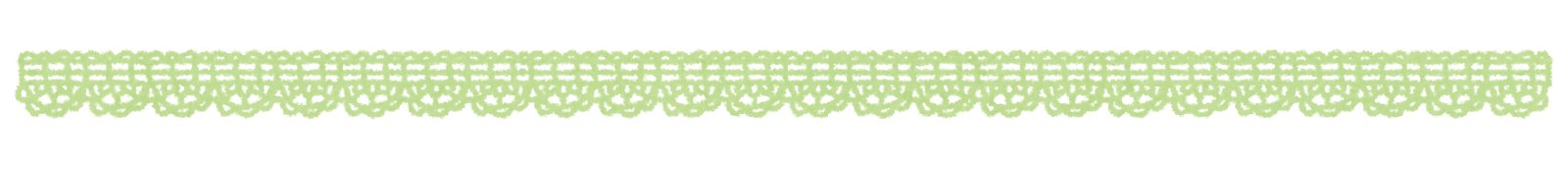 新婚さんの結婚生活を応援します
ご結婚おめでとうございます。
　水上村では、結婚に伴い新たに生活を始られるご夫婦を応援するため、
新居の家賃や引越費用などを支援します。
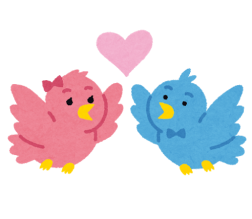 対象となる世帯（以下の全てに該当すること）
令和７年（２０２５年）１月１日から令和８年（２０２６年）３月３１日までに婚姻届を提出し、受理されていること
夫婦ともに、婚姻日において３９歳以下であること
直近の夫婦の所得の合算が５００万円未満である世帯
補助の対象となる住宅が村内にあり、当該住宅に夫婦の住民票があること
夫婦のいずれも、村税等を滞納していないこと
水上村に継続して居住する意思があること
過去にこの制度の補助を受けていないこと
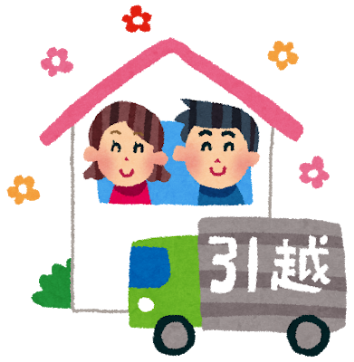 補助額　　　１世帯当たり３０万円

対象経費
　　・　住宅取得、建設費用
　　・　住宅賃借費用（賃料、敷金、礼金、共益費、仲介手数料）
　　・　引越費用（引越業者や運送業者へ支払った費用）
　　・　リフォーム費用

申請期間　　　令和８年（２０２６年）３月３１日まで

問い合わせ　　　水上村役場　地方創生推進課　４４－０３１２
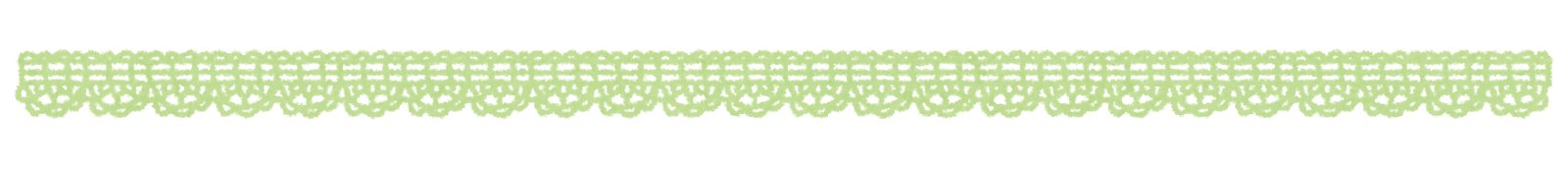